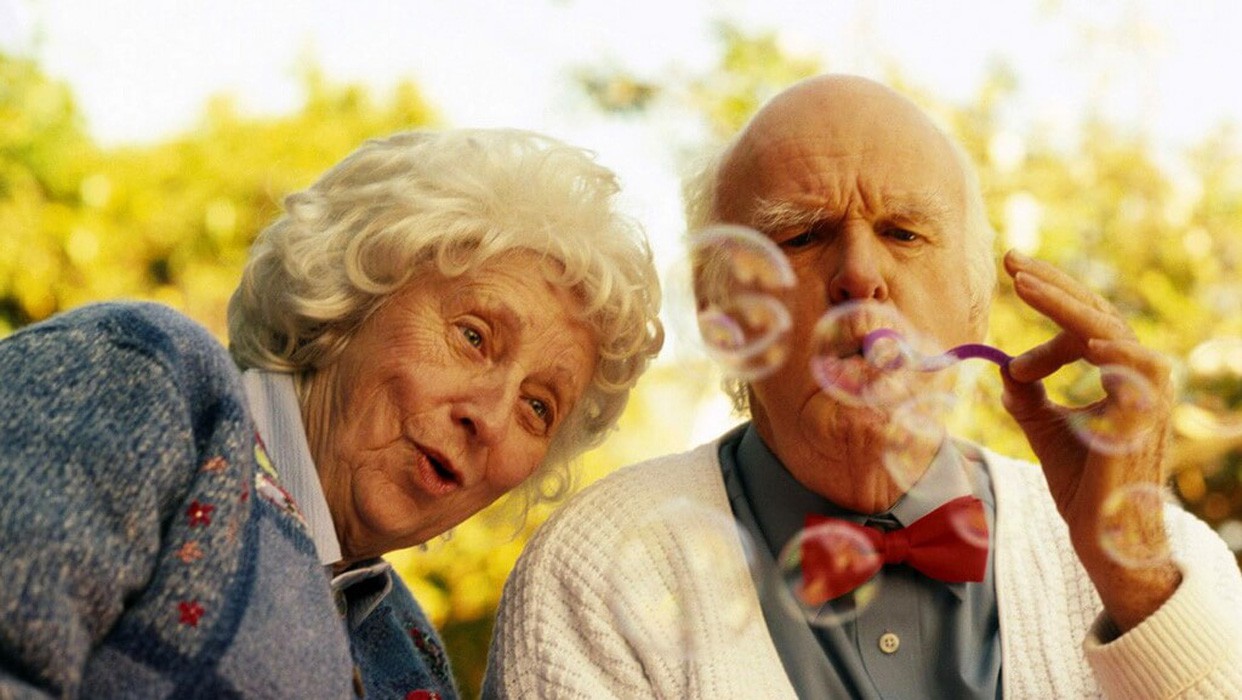 Занятие в подготовительной к школе группе «Пожилые люди»

Составитель: воспитатель высшей квалификационной категории: Иванова О. Ю.
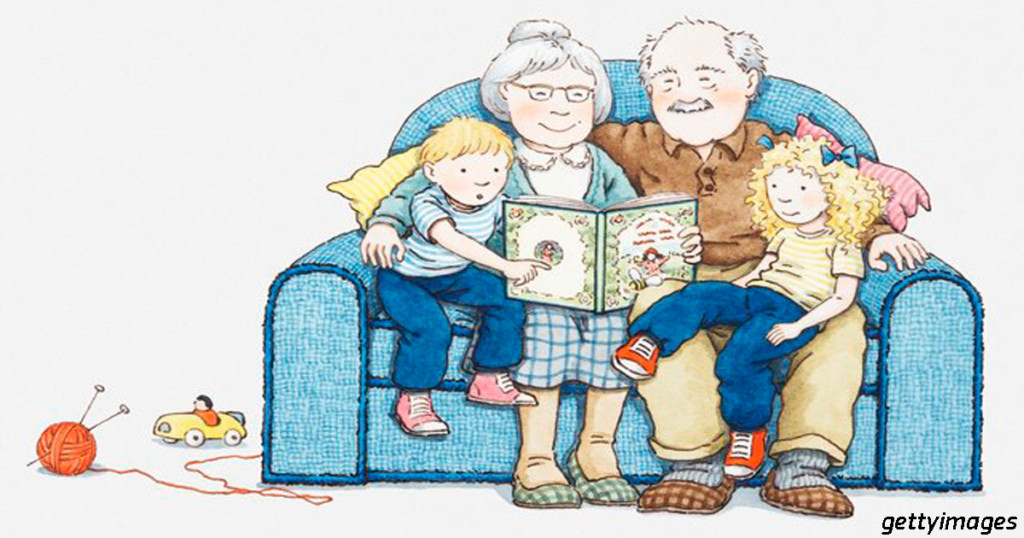 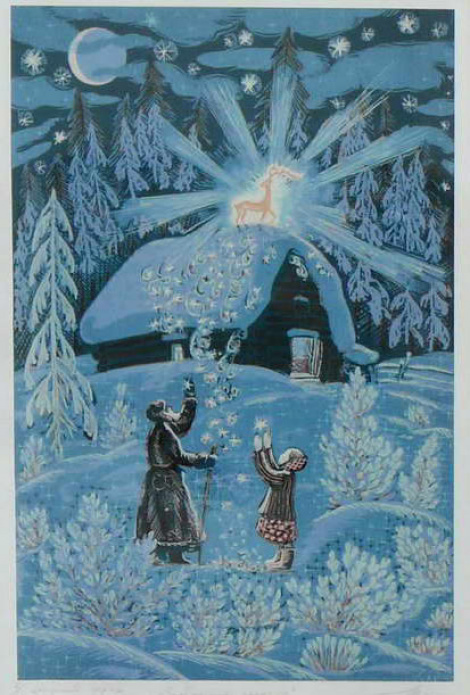 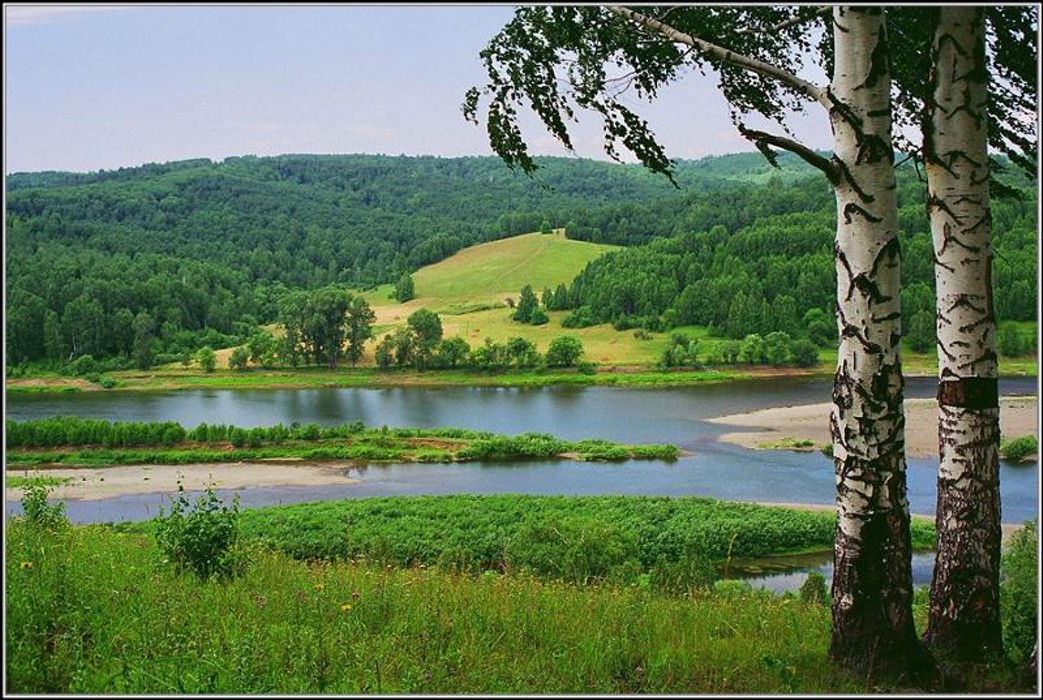 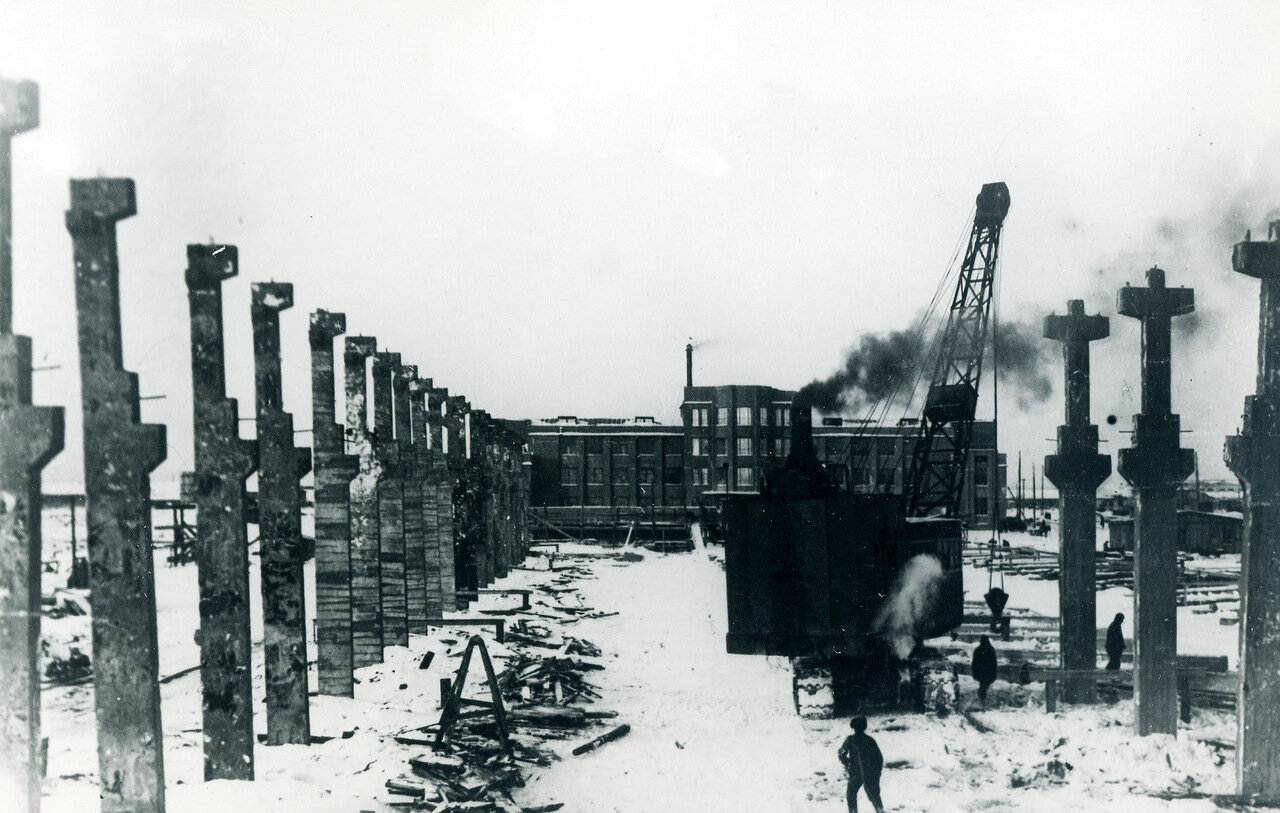 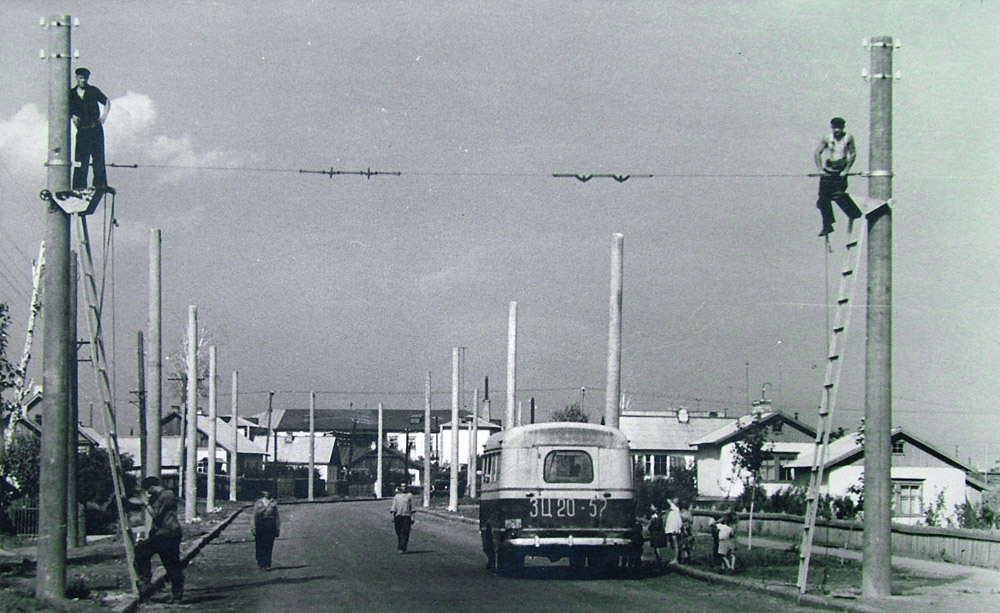 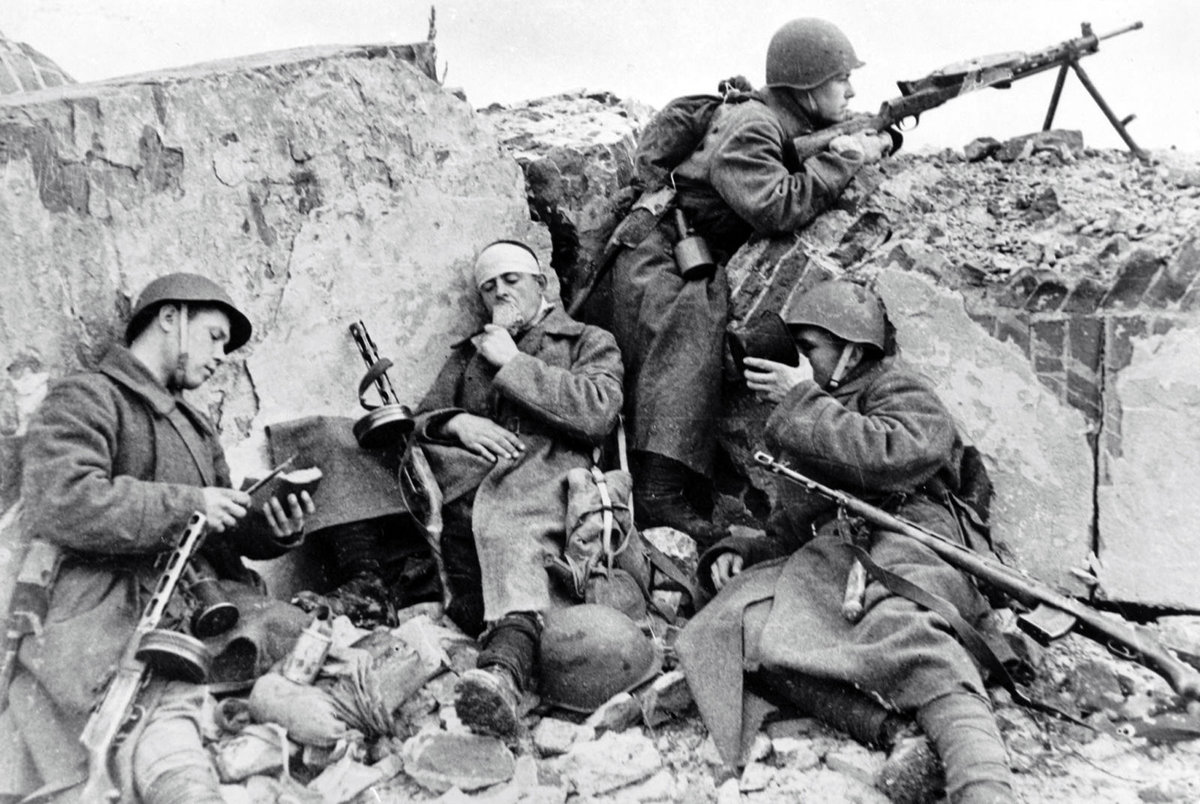 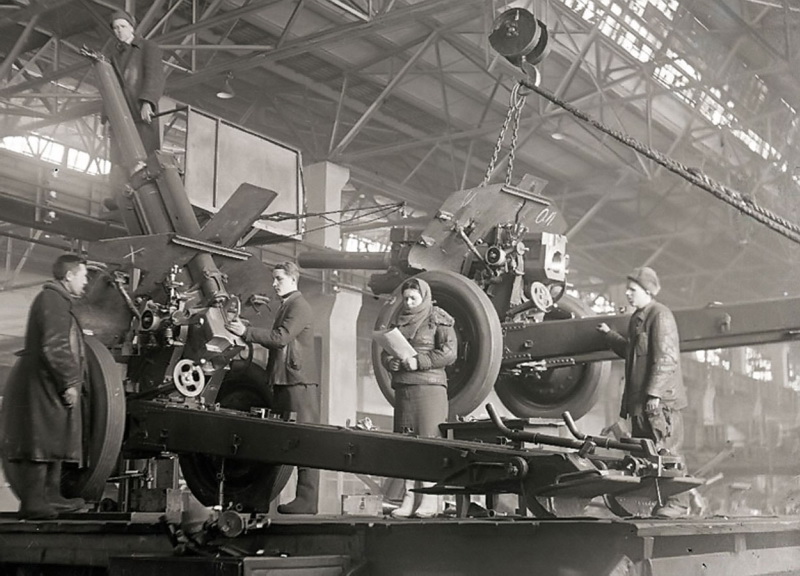 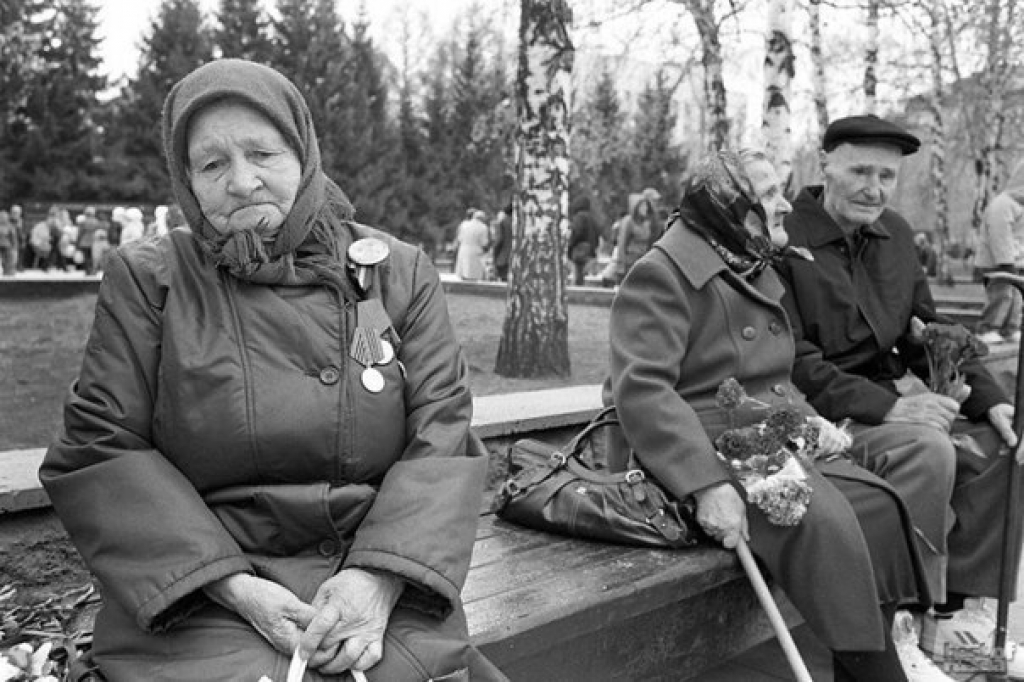 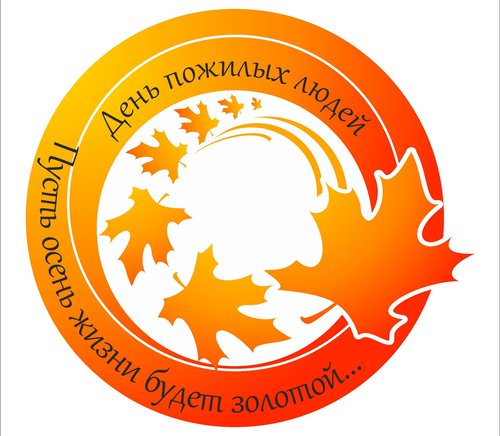 1 июня 1992 года Президиум Верховного Совета Российской Федерации постановил поддержать мировую инициативу и объявил 1 октября Днем пожилых людей, не только мировым, но и нашим отечественным праздником.
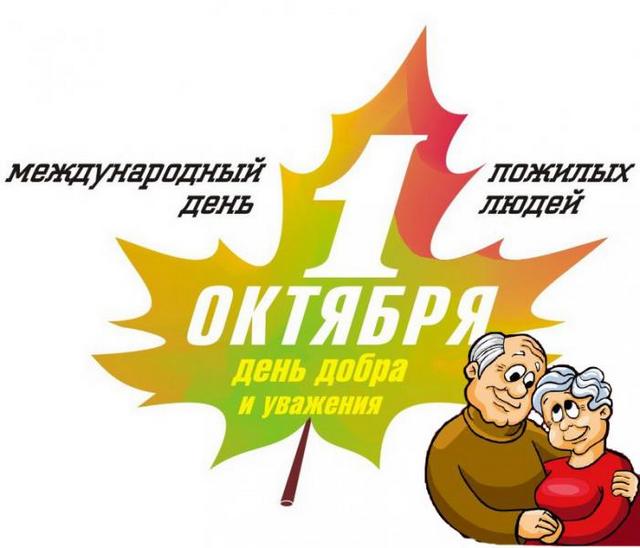 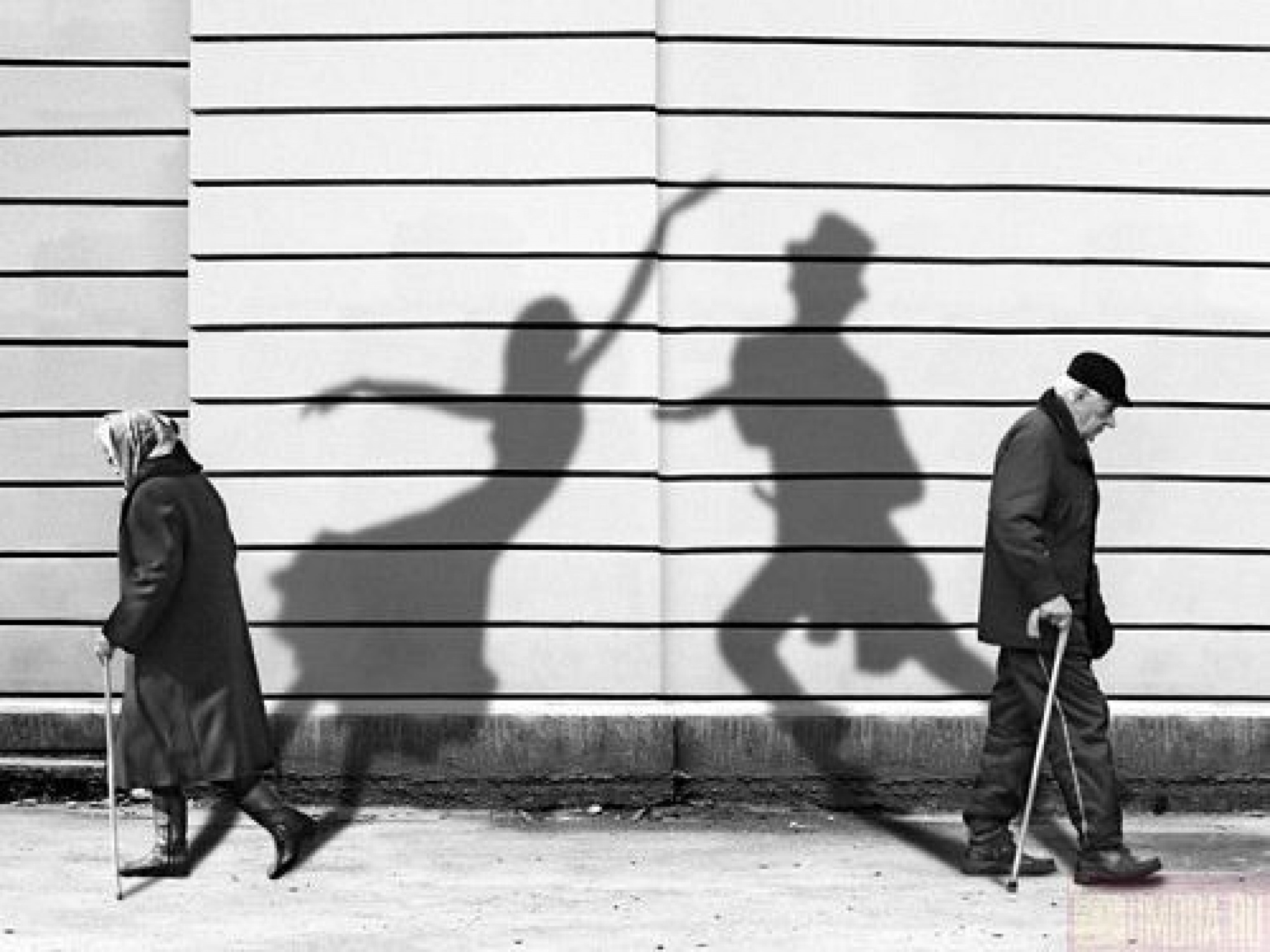 «НЕ ОБИЖАЙТЕ СТАРОСТЬ!»
ОКУ «Курский Центр для несовершеннолетних» 
Подготовил: воспитатель Киряева Людмила Сергеевна
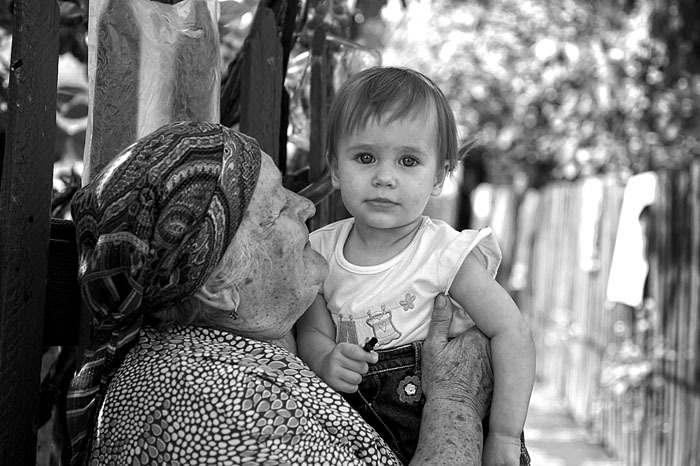 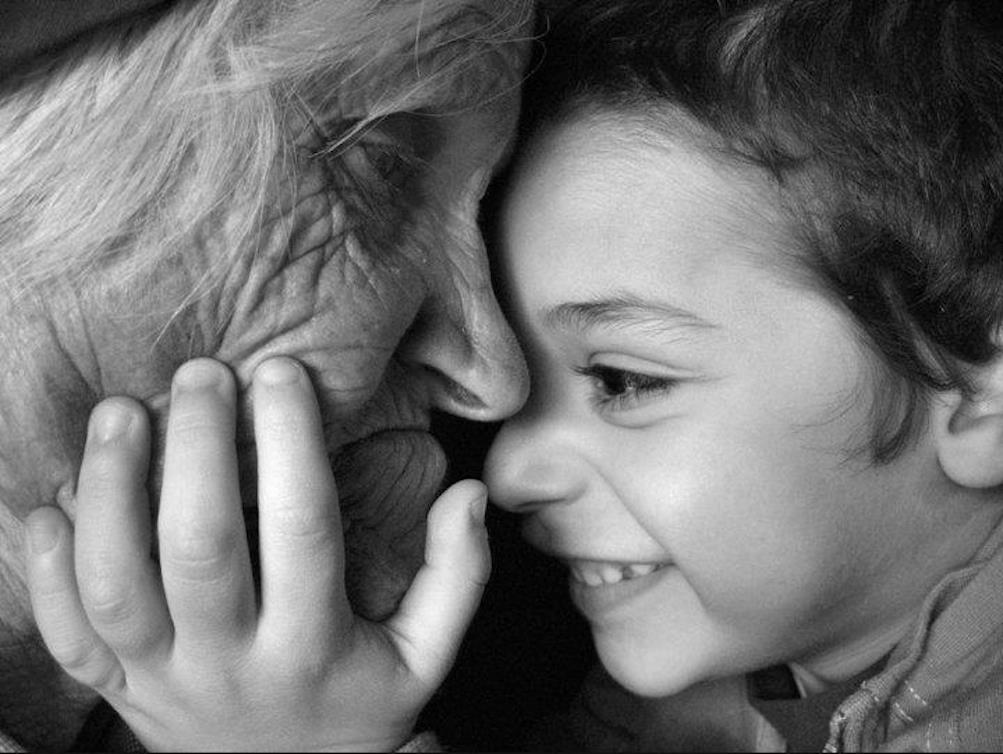 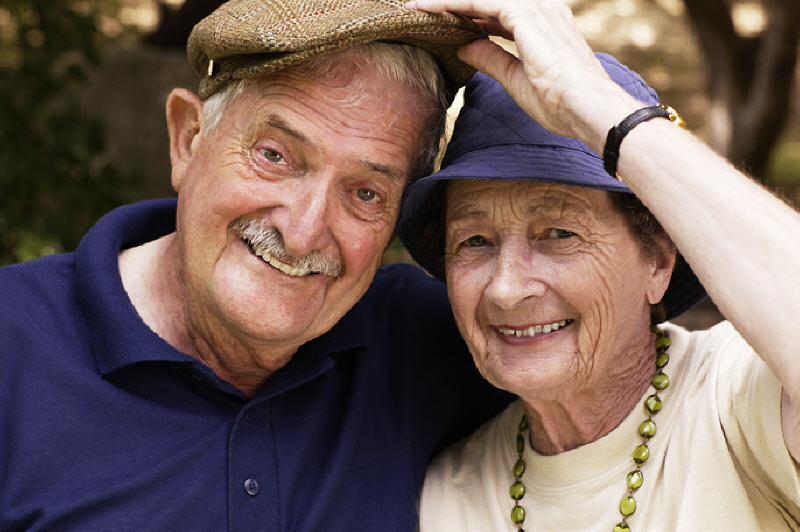 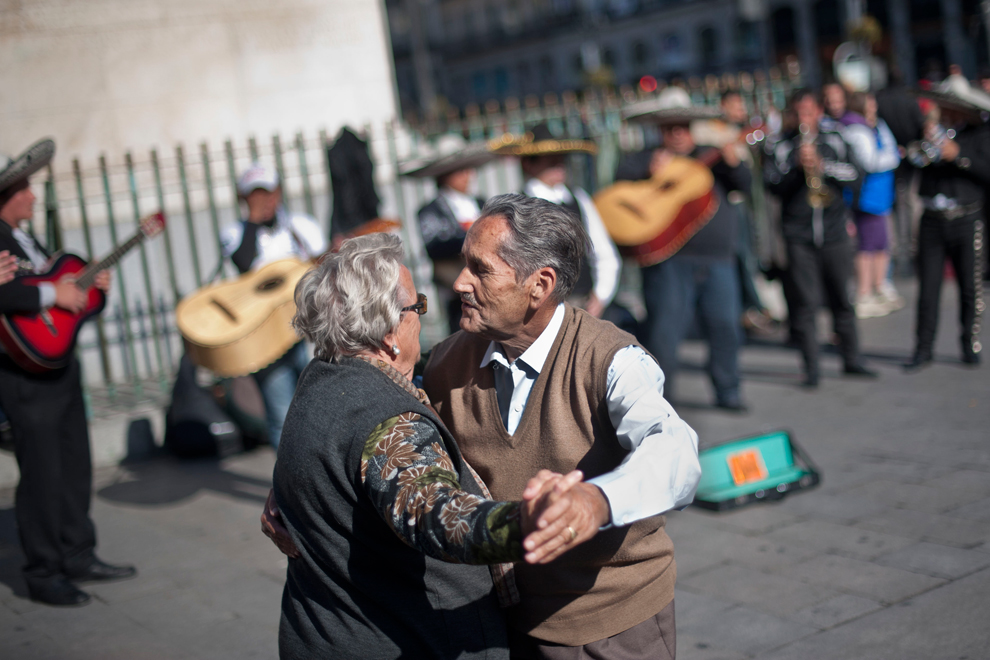 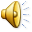 Старые люди имеют право 
поучать, советовать. 
Умей уважать это моральное право»

В.А. Сухомлинский
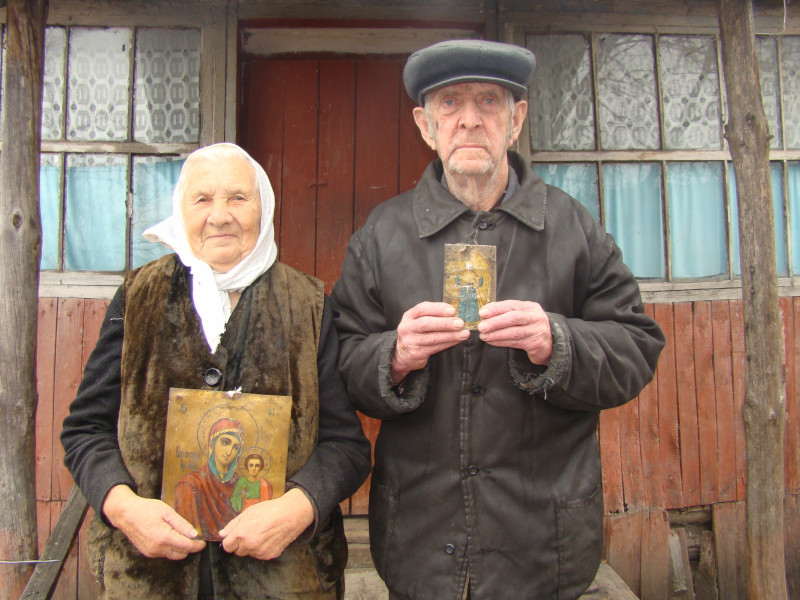 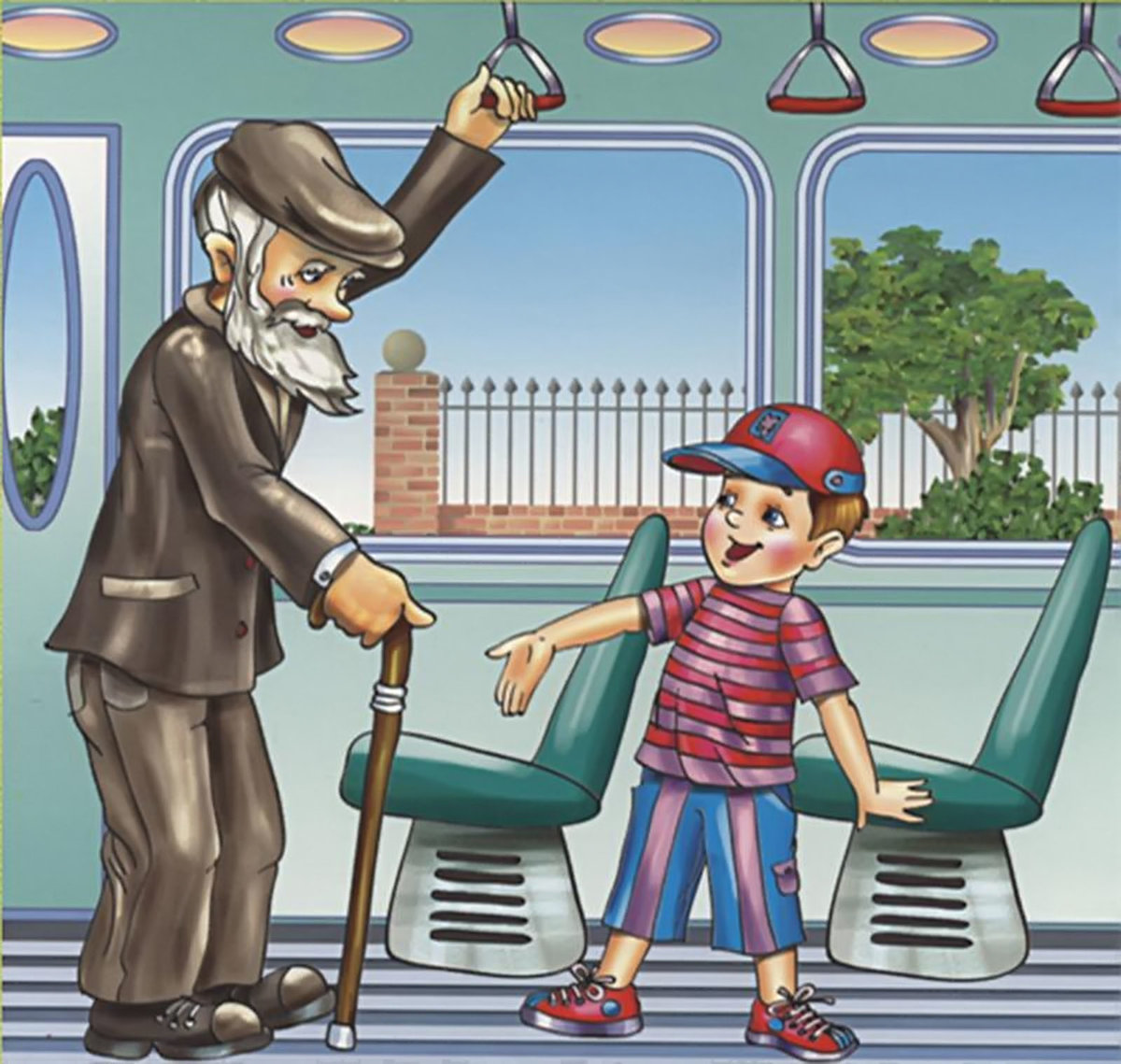 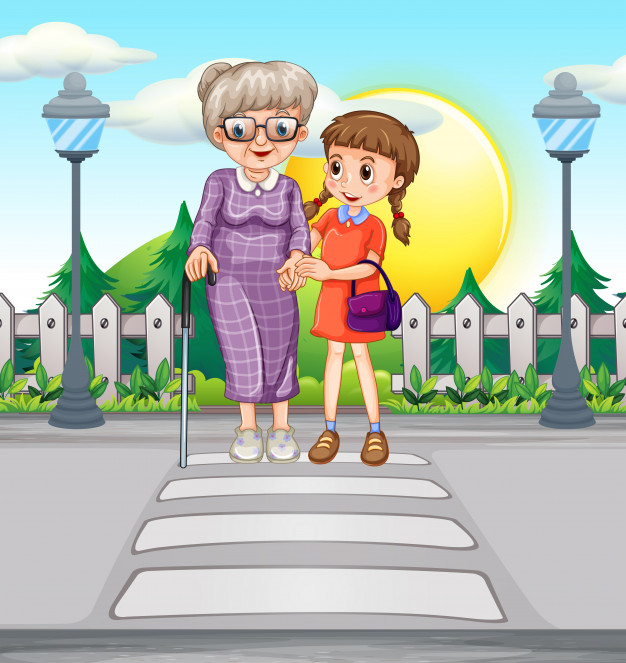 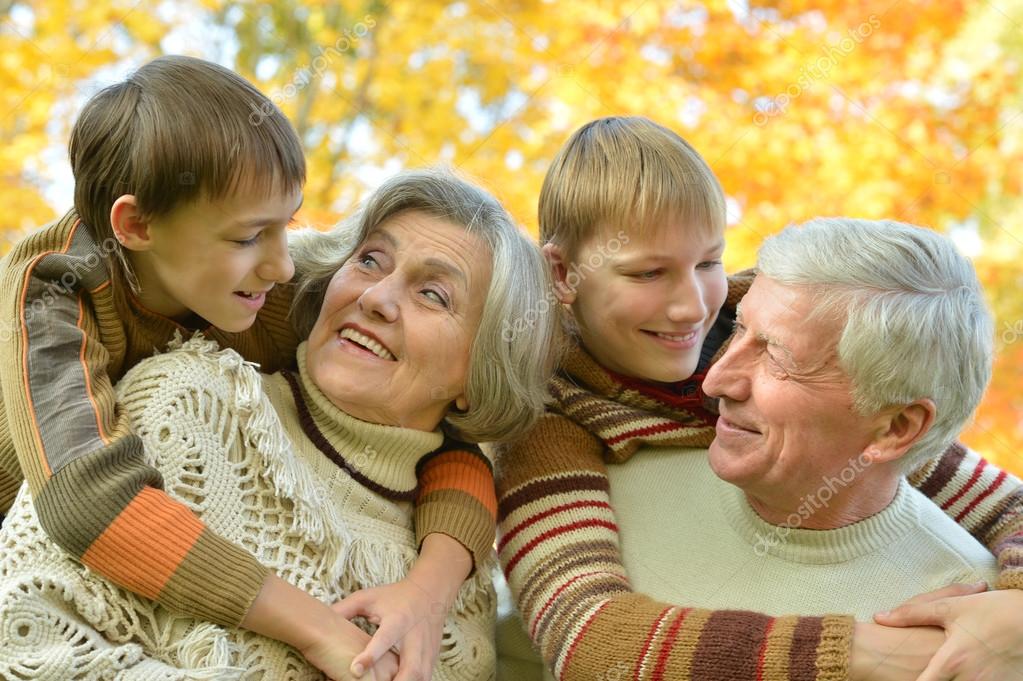